Муниципальное автономное общеобразовательное учреждение
«Средняя общеобразовательная школа №8 с углублённым изучением математики»
Презентация к уроку математики 
по теме:
«Решение задач»
1 класс
Подготовила: Шаршукова Вера Анатольевна, учитель начальных классов МАОУСОШ №8 г.Старая Русса
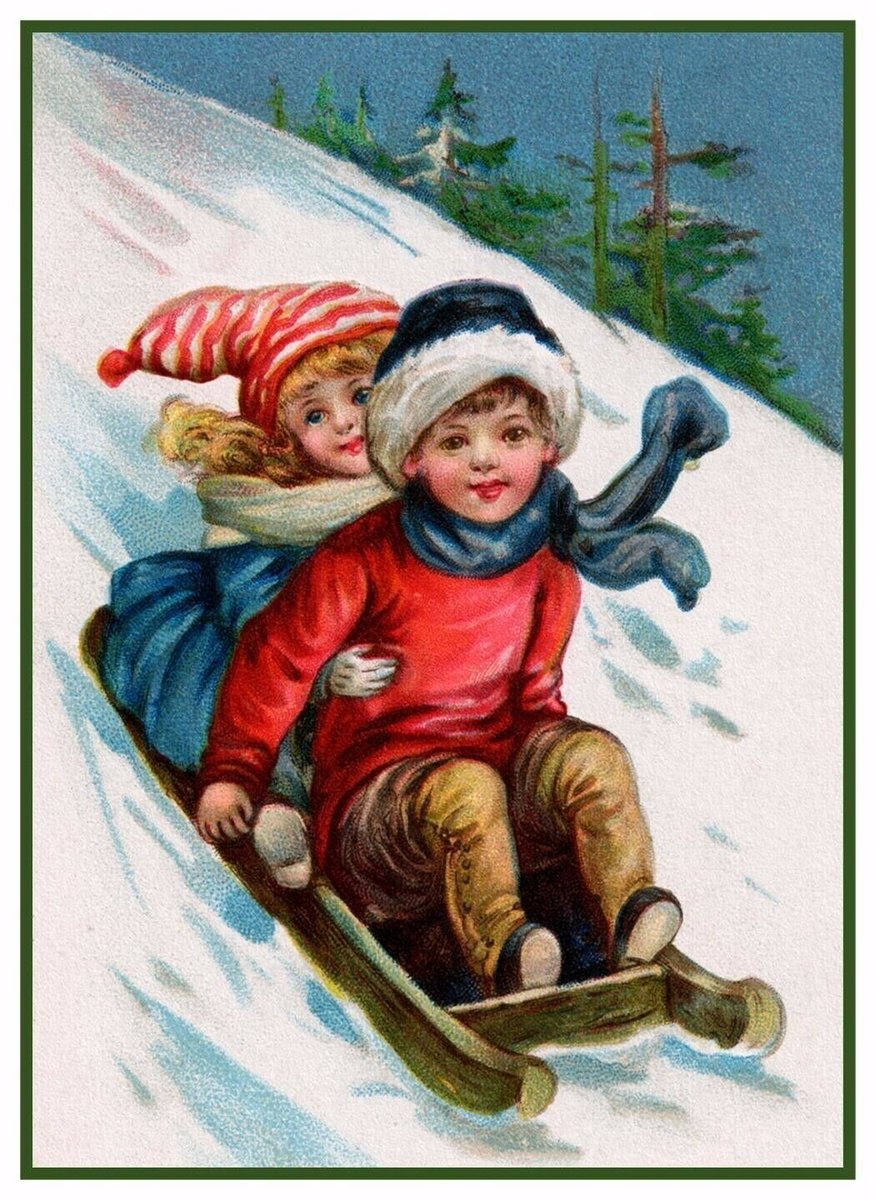 Вот моя деревня,Вот мой дом родной,Вот качусь я в санкахПо горе крутой…
Расставь числа в порядке возрастания
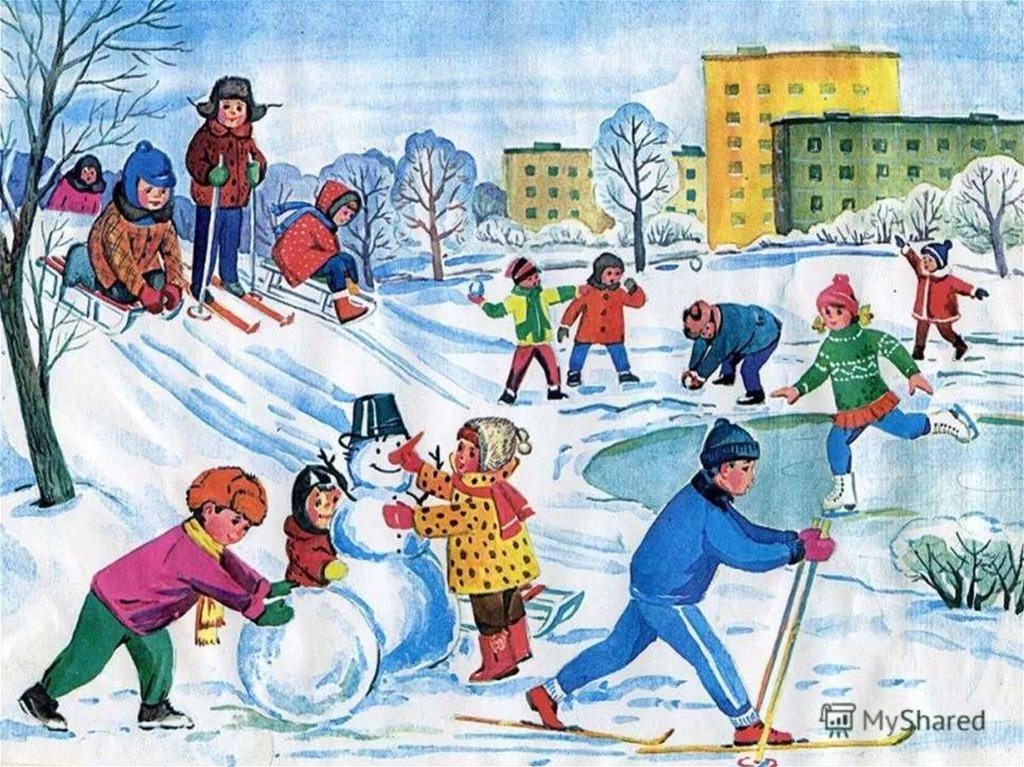 Устный счёт
5 + 2 =
3 + 5 =
6 + 3 =
2 + 4 =
9 Ж
7 Л
8 И
6 Ы
Устный счёт
7 - 2 =
4 + 4 =
6 - 3 =
3 + 4 =
3 Н
5 С
7 И
8 А
Устный счёт
4 + 2 =
8 - 3 =
3 + 5 =
7 - 4 =
4 + 5 =
3 О
6 К
9 К
5 А
8 Т
Устный счёт
3 + 2 =
9 - 3 =
8 + 1 =
6 - 4 =
0 + 4 =
1 + 0 =
4 К
2 Ж
6 Н
9 Е
1 И
5 С
Придумай примеры по картинке
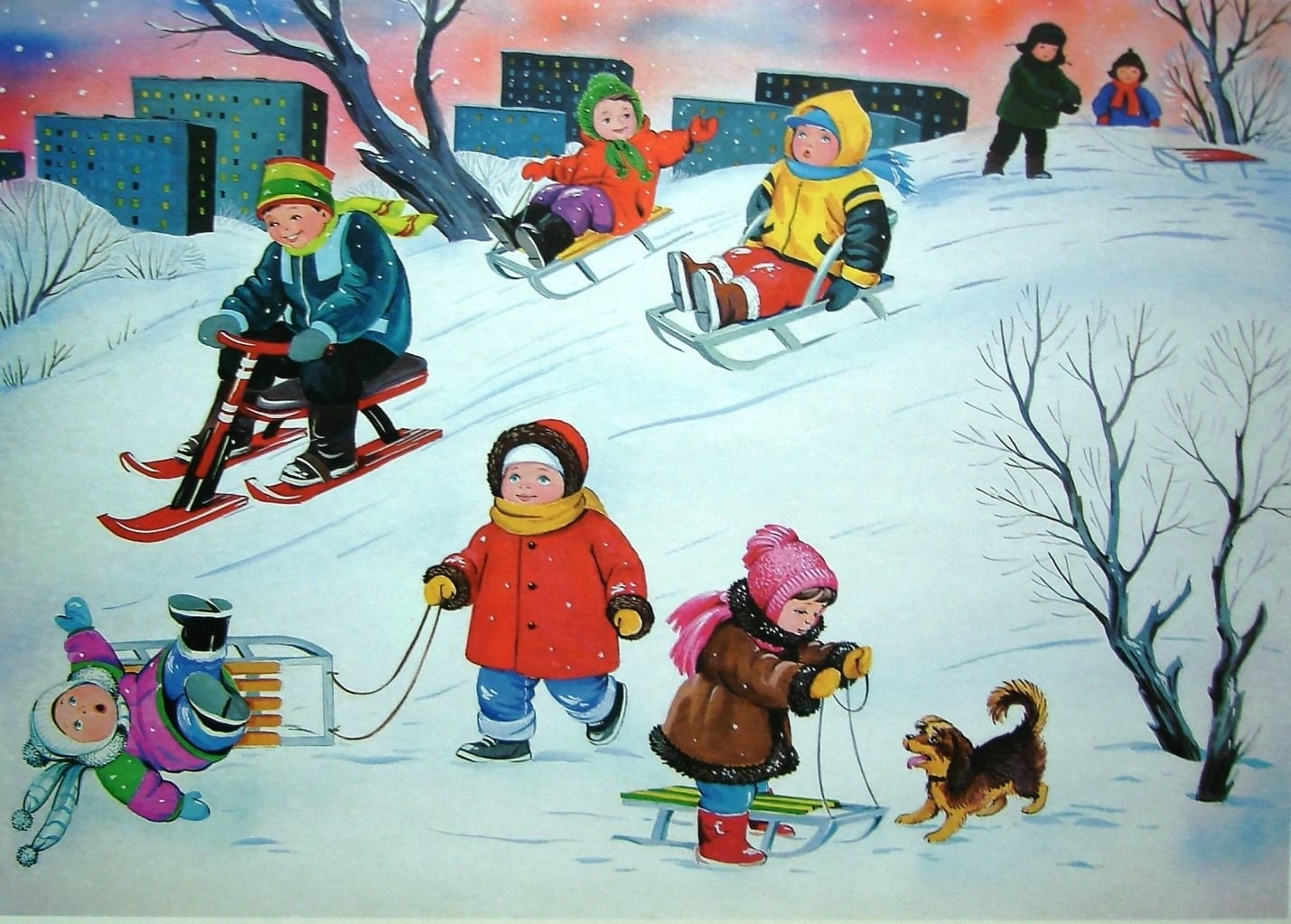 Найди все числа от 1 до 10
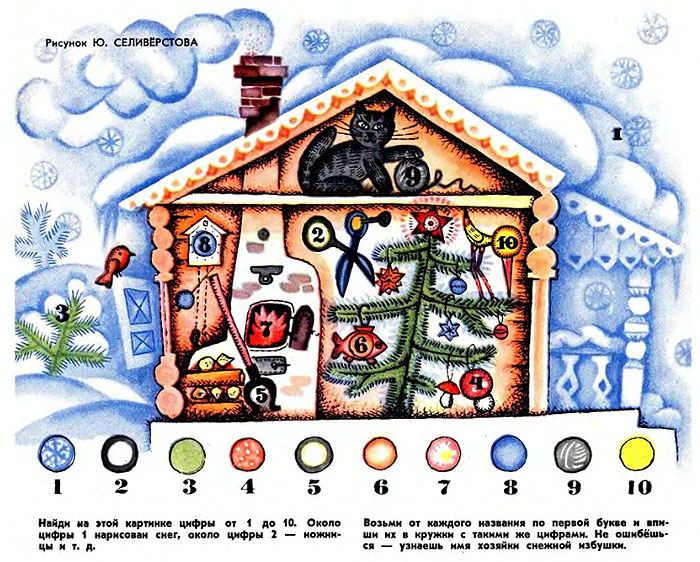 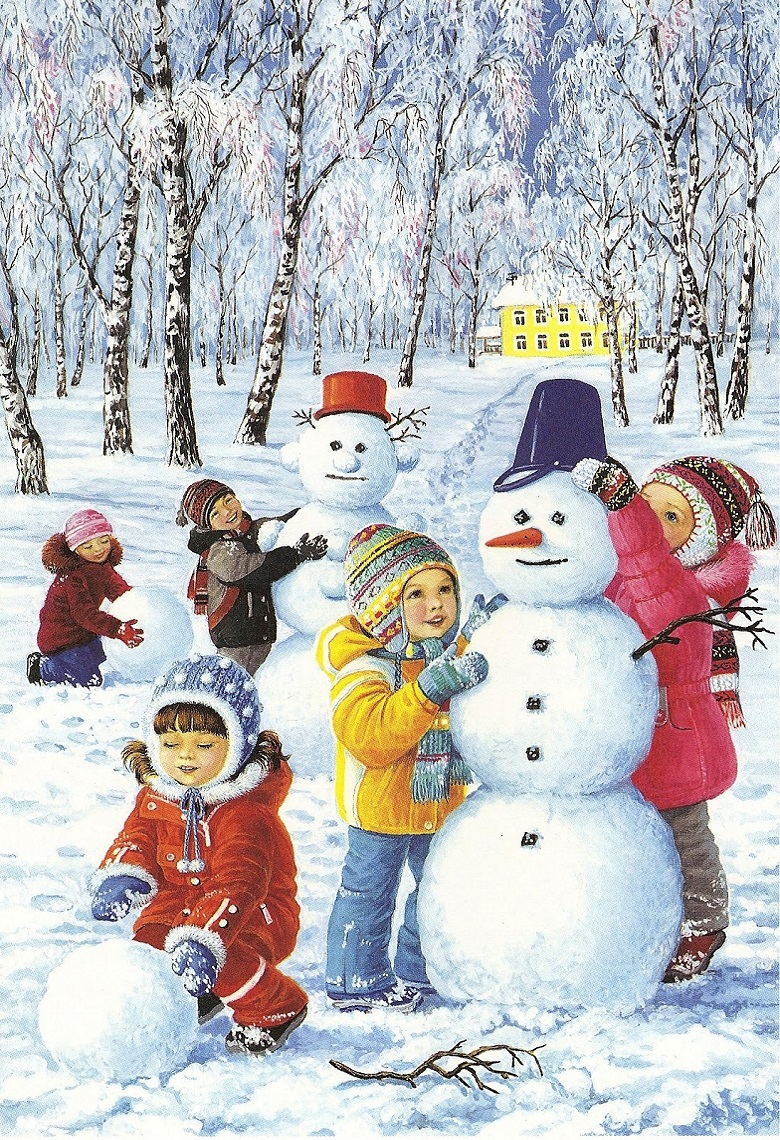 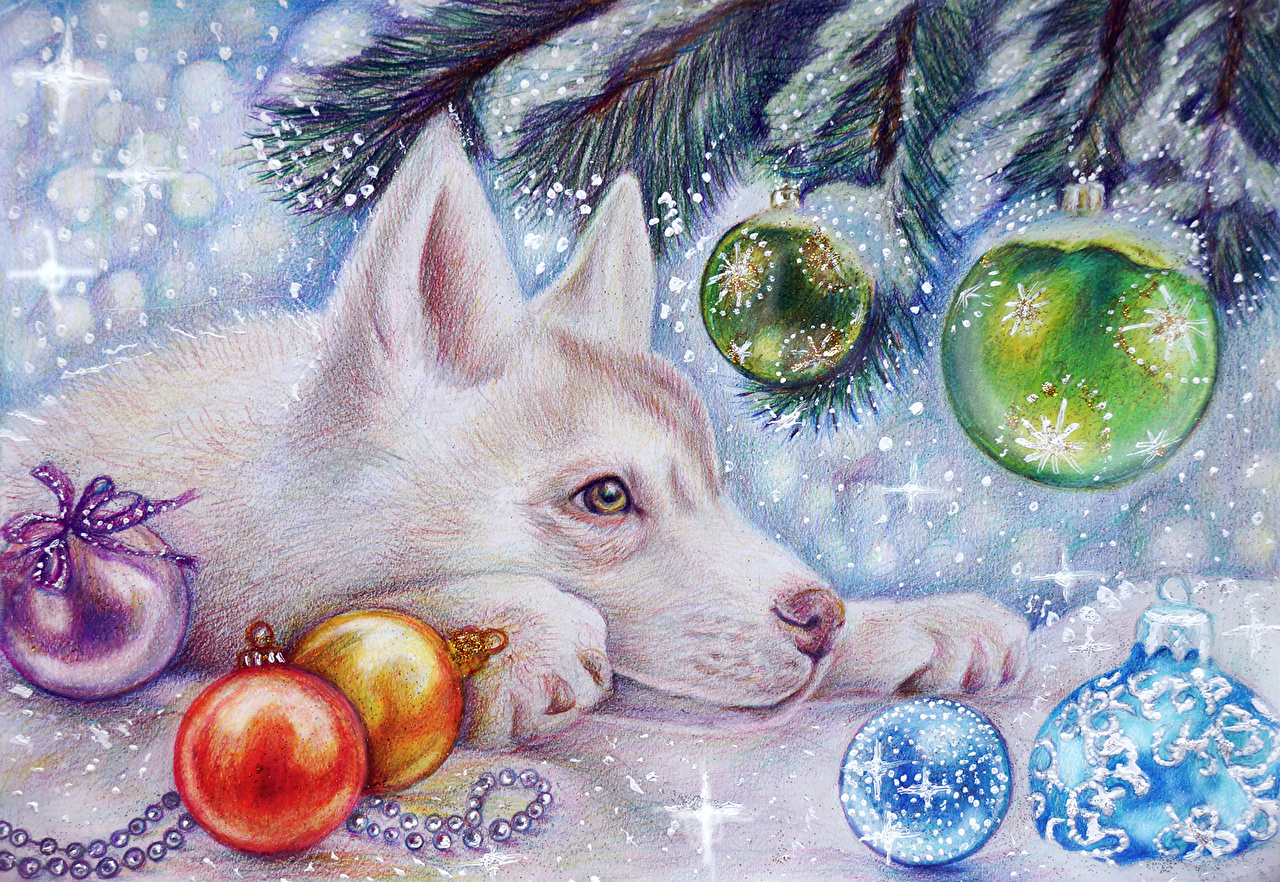 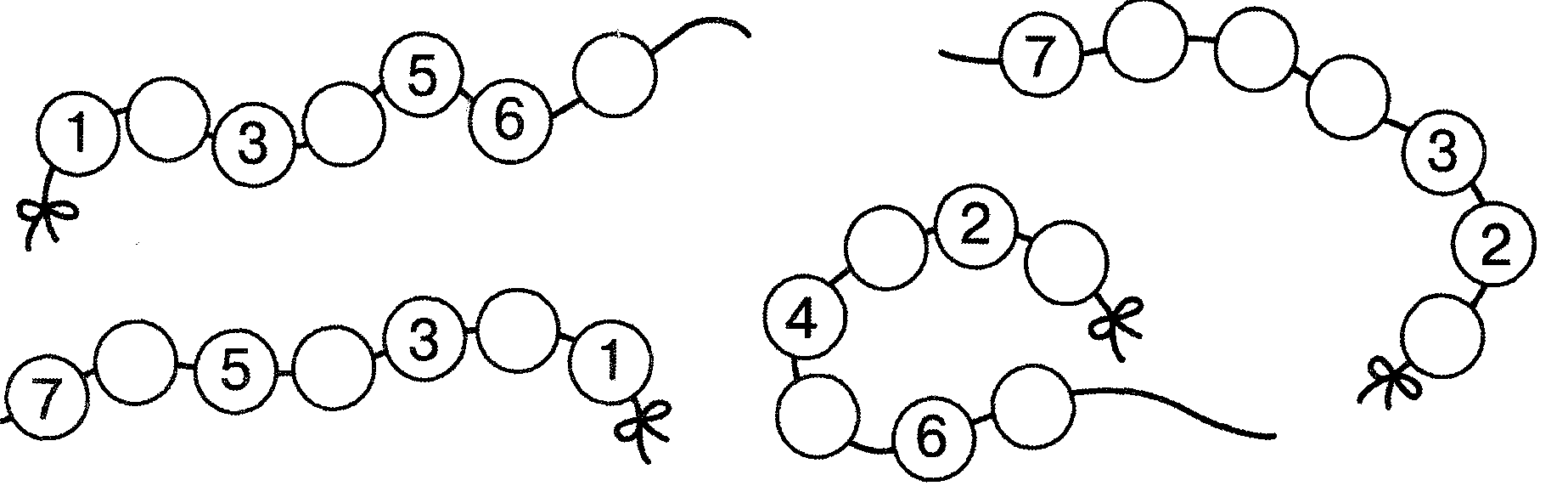 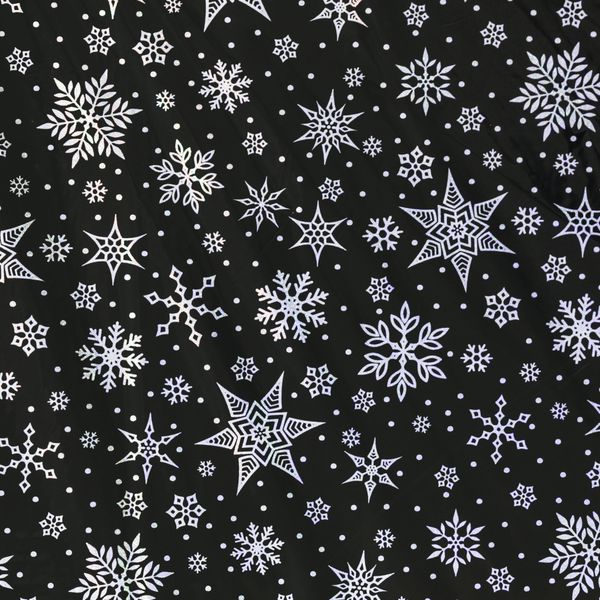 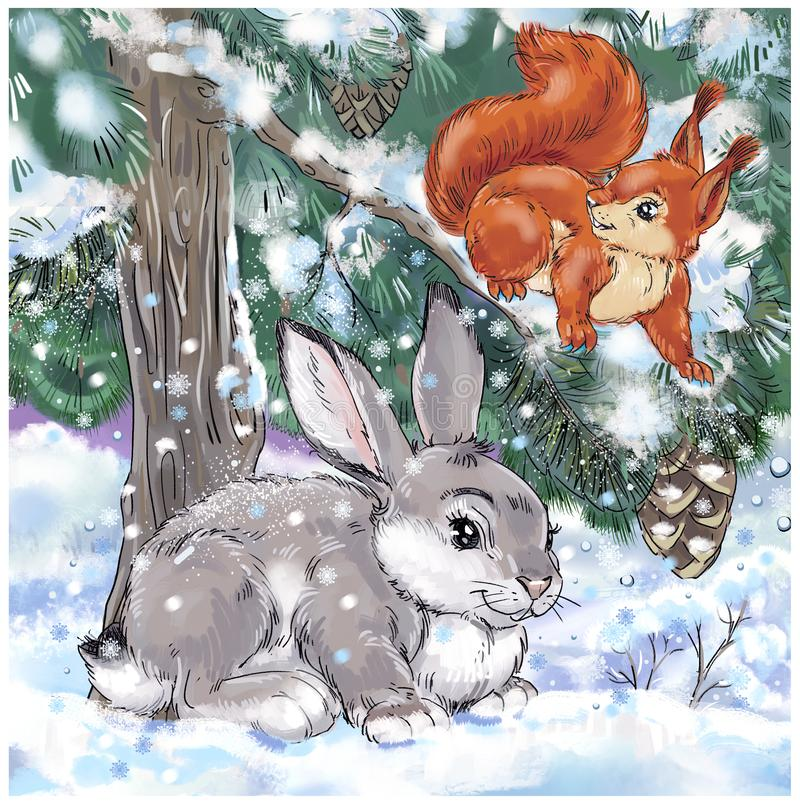 УСЛОВИЕ
ВОПРОС
РЕШЕНИЕ
ОТВЕТ
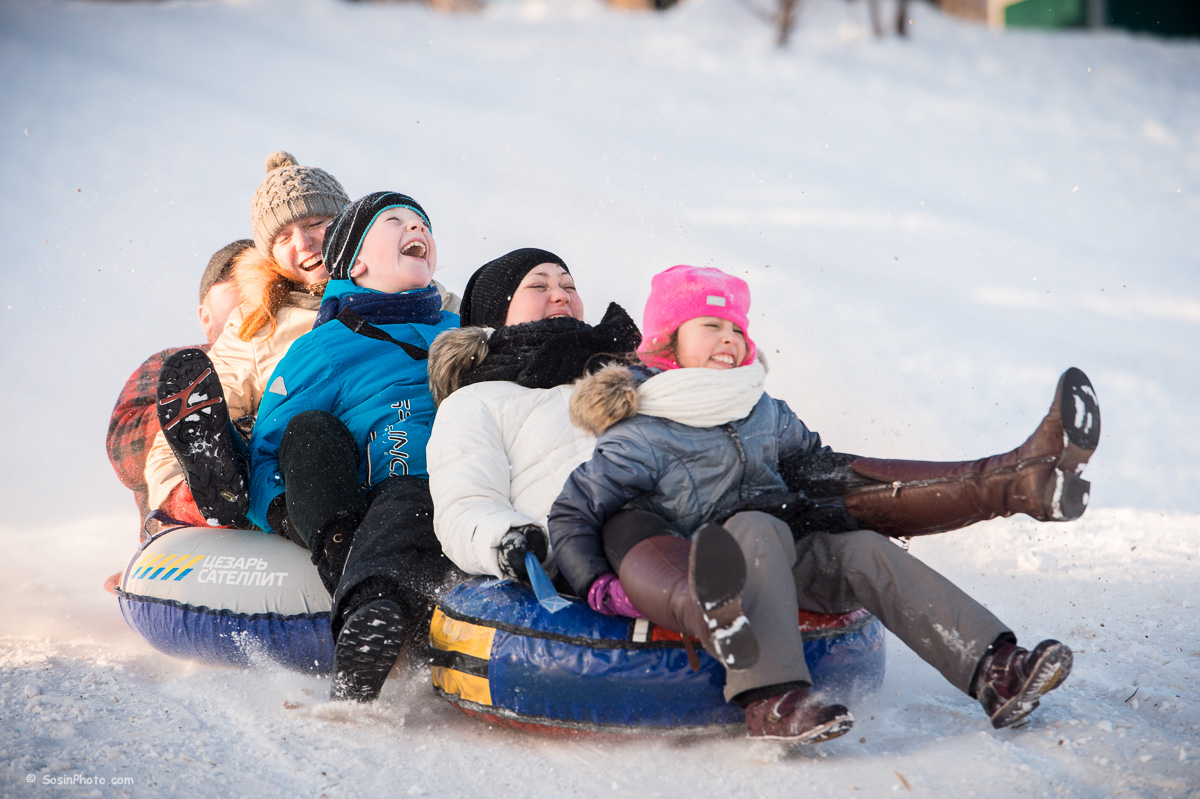